O UNIVERSO E O SISTEMA SOLAR
1. O universo. Ideas antigas e actuais
Teoría xeocéntrica
Teoría heliocéntrica
Constelacións
Teoría geocéntrica
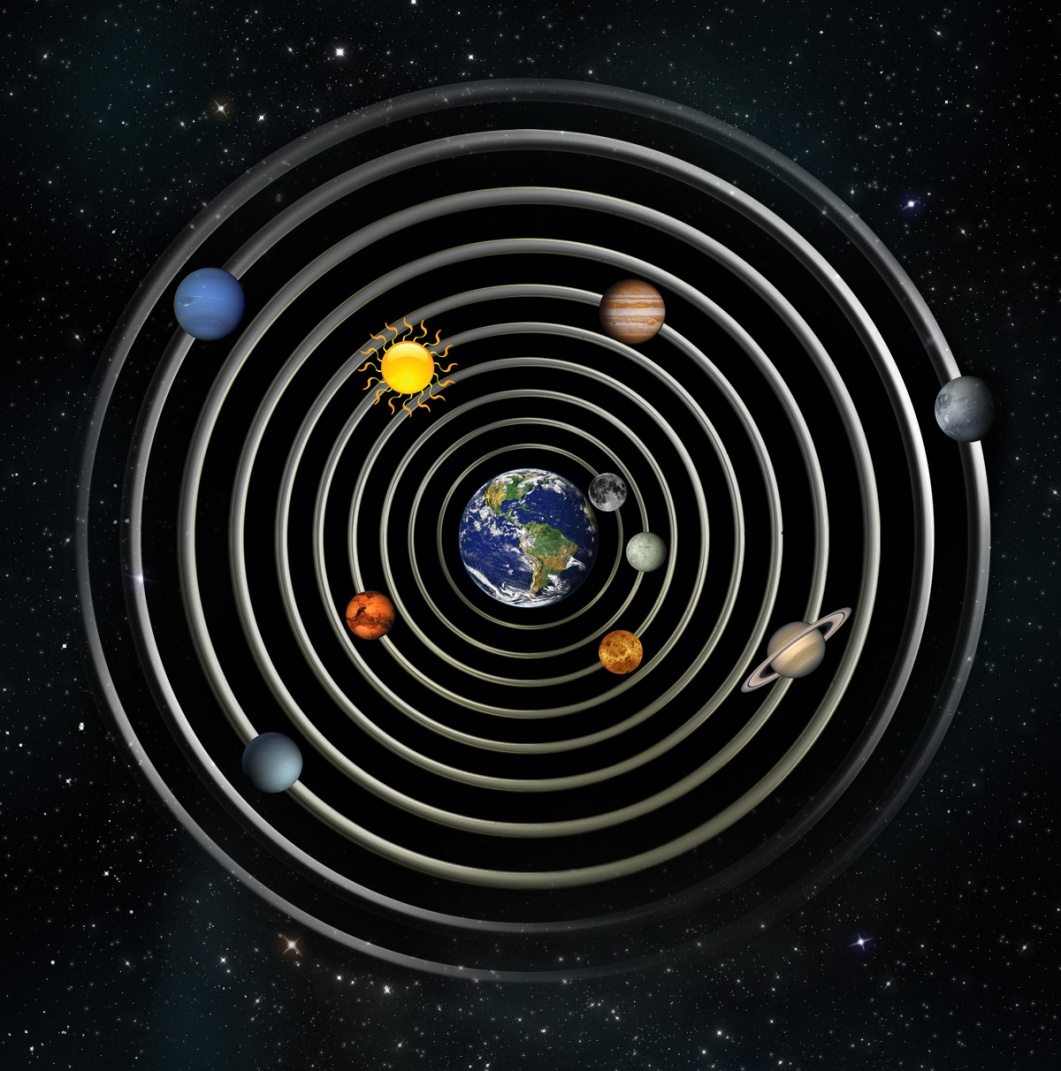 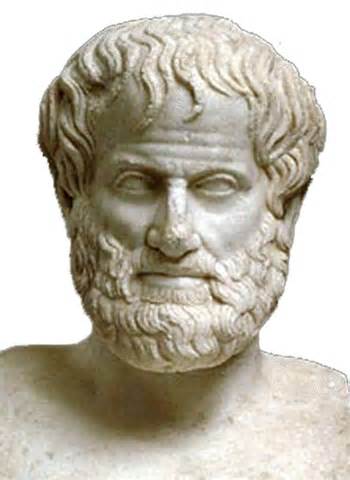 Teoría heliocéntrica
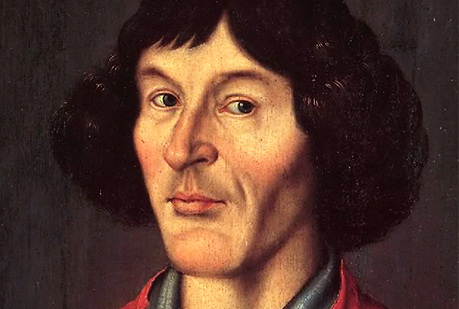 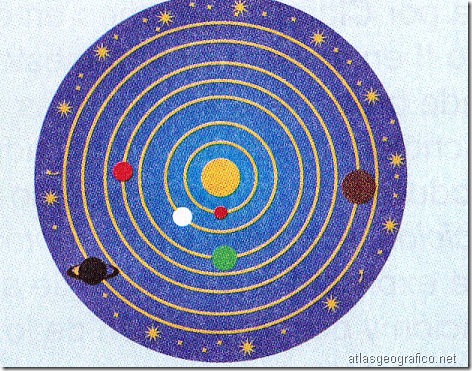 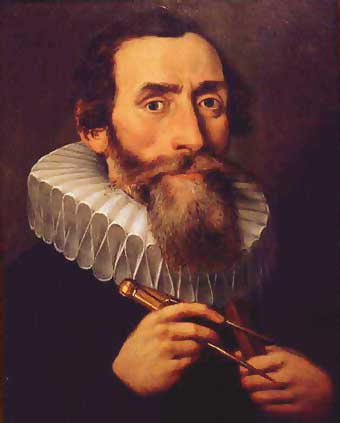 https://www.youtube.com/watch?v=pAK2t3znuYk
Constelacións
2. Compoñentes e orixe do Universo
Big bang
https://www.youtube.com/watch?v=pIn6Evqty_s
3. Tamaños e distancias no Universo
Unidades de medida que utilizan os astrónomos
	- Unidade astronómica
	- O ano-luz
4. O sistema solar
Hai canto se formou o sistema solar?
Que hai no centro do sistema solar?
Que gases forman o sol?
Resto dos astros do Sistema solar:
	- Planetas
	- Planetas ananos
	- Corpos pequenos
	- Satélites
Movementos que posúen os astros
Sistema solar
https://www.youtube.com/watch?v=4zxq7Oj5tsM

https://www.youtube.com/watch?v=CVggtqgOcdo
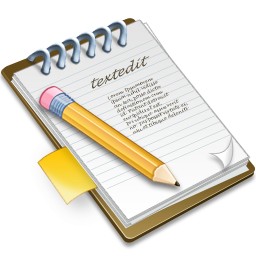 Páx 9: 4
Páx 11: 8, 9
5. Os planetas interiores
Qué son?
Cales son?
Cal é a súa composición dos planetas interiores?
Cal é a composición da atmósfera de cada un deles, se a ten?
Planetas interiores
Planetas exteriores
6. Os planetas exteriores
Qué son?
Cales son?
Cales son os planetas ananos?
Planetas sistema solar
https://www.youtube.com/watch?v=sUqmamlW9cc
Cómo os veríamos realmente se estivesen á distancia da lúa?
https://www.youtube.com/watch?v=twRnkp62AXs
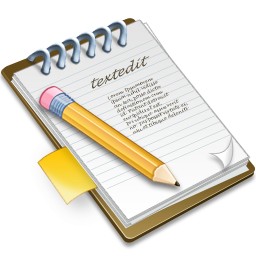 Pax 12: 10
Pax 13: 13
7. Os asteroides e os cometas
Qué son os asteriodes?
Cinto de asteroides
Cinto de Kuiper
Qué son os cometas?
Nube de Oort
Cómo se forman as estrelas fugaces?
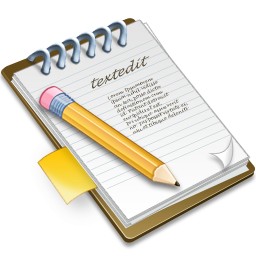 Páx 18: 18,24,26,27
Páx 19: 28